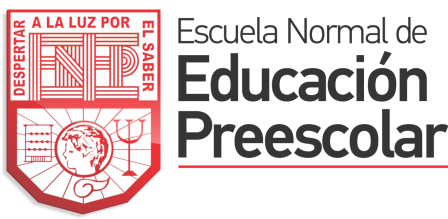 ​LENGUAJE Y COMUNICACIÓN
ESCUELA NORMAL DE EDUCACIÓN PREESCOLAR
Licenciatura en Educación preescolar
Ciclo escolar 2020 – 2021
Docente: Yara Alejandra Hernández Figueroa
2 do Semestre Sección: ‘‘B’’

Alumnas: ­­­­­ 
Rocío Lucio Belmares   #8

UNIDAD DE APRENDIZAJE 2
ESTRATEGIAS DIDÁCTICAS PARA PROMOVER LA PARTICIPACIÓN EN PRÁCTICAS SOCIALES DEL LENGUAJE Y LA REFLEXIÓN SOBRE LA LENGUA EN PREESCOLAR. 

Tema:
ORIENTACIONES DIDACTICAS MAPA CONCEPTUAL

Competencias de la unidad de aprendizaje
Utiliza metodologías pertinentes y actualizadas para promover el desarrollo del lenguaje y el aprendizaje de la lengua (L1 y L2) de los alumnos de acuerdo con lo que propone el currículum, considerando los contextos y su desarrollo integral. 
Utiliza los recursos metodológicos y técnicos de la investigación para explicar, comprender situaciones educativas y mejorar su docencia. 

Saltillo, Coahuila mayo 2021
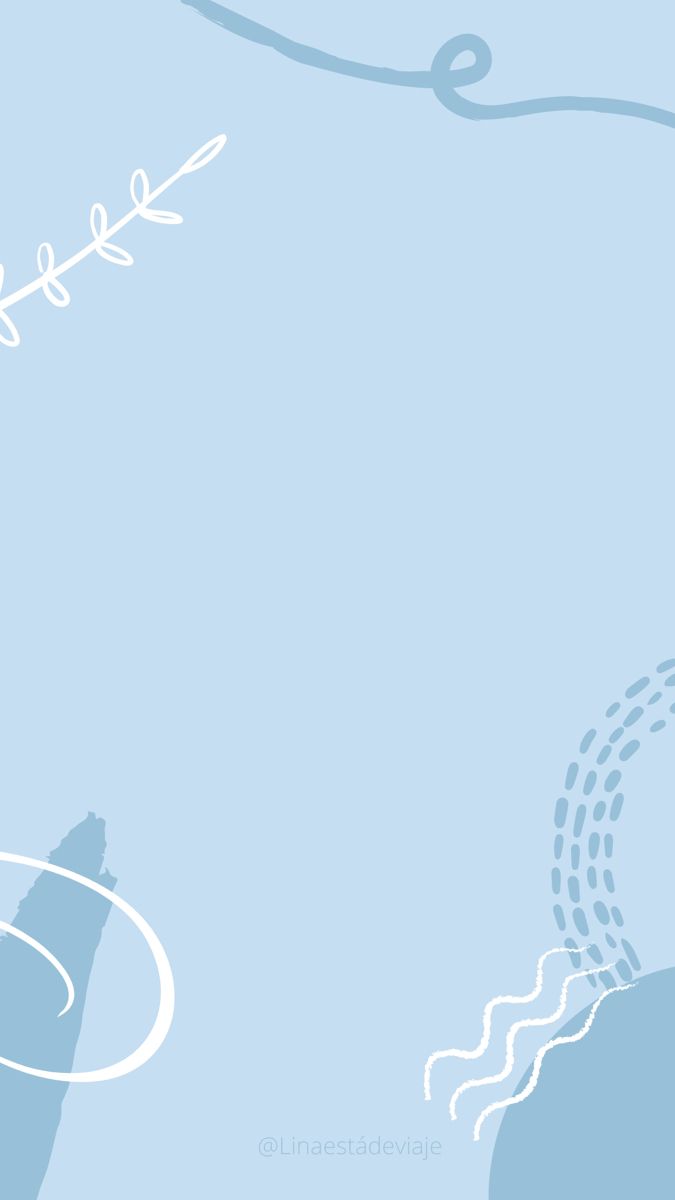 Orientaciones didácticas
Orientaciones didácticas
Dividido en
Modelar actitudes
Recomendaciones
Tipos de experiencias
Se divide en
Papel de la educadora fundamental en el desarrollo de las capacidades en relación al lenguaje y la comunicación, y no solo en el planteamiento de experiencias y ayuda a los niños, sino además como modelo de diversos aspectos.
Realizar distintas acciones relacionadas con textos, frente a los niños, es una manera de mostrarles como se comporta una persona cuando lee y escribe
ORALIDAD
PRODUCCION DE TEXTOS
COMPRENSION DE TEXTOS
Cuenta con
Ejemplo con
En preescolar se pretende que los niños usen el lenguaje de manera cada vez más clara y precisa con diversas intenciones, y que comprendan la importancia de escuchar a los de más y tomar turnos para participar en las diferentes situaciones comunicativas.
El propósito general en cuanto al lenguaje escrito en preescolar es incorporar a los niños a la cultura escrita., por lo que se lee y escribe con diversos propósitos: recordar, seguir o dar instrucciones, disfrutar, obtener, dar u organizar información, aprender sobre temas específicos, ordenar objetos mantener la comunicación.
Ayudamos en
Emplear textos para leer o escribir
Leer información
Releer 
Pensar que se quiere escribir
Escribir
Revisar un es escrito
Copiar un numero telefónico, receta o títulos de libro
Hablar acerca de lo que lee
Comentar sobre lo que escribe
Experiencias
Intervención docente
Situaciones
ORALIDAD: 
Alentar a los niños a expresarse de manera mas clara y mejor estructurada.
Los niños deben tener experiencias como
Se divide en
Los tipos de experiencias relacionadas con la producción de textos en preescolar
Se escribe para recordar, informar, comentar con alguien que tal vez no esta cerca o en el momento necesario. En preescolar la producción de textos requiere hacerse en situaciones y con fines reales, porque tiene sentido hacerlo:
Escribir un recado
elaborar una invitación o un cartel
elaborar un recetario
escribir instrucciones para utilizar un juego, un material , etc.
escribir un texto
compartir información
escribir rimas o poemas
Dialogar y conversar:
-Para relacionarse, solucionar conflictos y ponerse de acuerdo: ellos son capaces de resolver problemas por medio del dialogo, asi como el ponerse de acuerso es una base para relacionarse.
- Para aprender: propiciar experiencias qye tengan  motivos para hablar, indagar y comunicar informacion
La intervención docente es importante cuando los niños elaboran textos al apoyarlos en cuanto a:

ORGANIZAR LAS IDEAS
ESCRIBIR Y LEER
REVISAR
Para que se lee y escribe. Uso de textos con intenciones.
¿Y DESPUÉS DE LA LECTURA?
ATENCIÓN GENUINA: Mostrar confianza y respeto para favorecer su participación, permitiéndoles hablar sin interrupciones.
Vinculadas con:
Nos lleva a
Participar en eventos, donde la escritura tiene sentido
Cuando en la escuela se leen y escriben textos con intenciones, se incorpora a los niños a la cultura escrita. El usar los textos como se hace socialmente, involucra y hace participes a los niños de una experiencia lectora y escritora.
Recursos de apoyo
Narrar con coherencia y secuencia logica:
Es importante pensar que es lo que se quiere comunicar como: describir lugares, personas, que hace en las vacaciones, fin de semana; narrar con secuencia de acuerdo a lo que se quiere dar a conocer.
- Hacer algo con lo que se lee (uso de un instructivo, una receta donde se siguen instrucciones para elaboración de un producto, otras formas de promover comentarios para saber como cuidar una mascota o una planta, el que puedan opinar, relacionar textos que tienen similitudes, comentar y tomar notas.
LECTURA Y ESCRITURA: Es preciso mostrar interés y placer por leer y escribir; realizar estas actividades de manera cotidiana frente al grupo.
Escribir un recado, invitación, recetario, etc.
Tener
Describir y explicar:
Como es, como ocurrió, como funciona algo, ordenando las ideas para que los demás comprendan, son motivos para que se den explicaciones lo cual involucra una importante actividad mental de ordenamiento de ideos.
Ambiente alfabetizador: como textos de uso social, carteles, invitaciones, periódicos libros. Organizar una biblioteca
Recursos para producir textos: lápices, lápices, borradores, papel.
Producciones de alumnos: ficheros con palabras escritas (nombres, animales, personas, personajes)
Alfabeto móvil
Producción de textos cortos.
- Leer textos diversos y comentarlos, enriquece sus oportunidades de aprendizaje siempre y cuando se hagan con sentido. acercándolos al conocimiento de palabras o expresiones nuevas podrán inferir el significado de palabras de acuerdo al contexto, reconociendo otras formas de emplear el lenguaje, cuando se organizan y se presentan las ideas de manera diferente según sea el caso. (cuento, recado, receta, etc.)
Revisar y mejorar sus producciones.
RECIBIR,DAR, CONSULTAR Y RELACIONAR INFORMACIÓN DE DIVERSAS FUENTES, COMPARTIR LO QUE CONOCEN.
Nos lleva a
Interpretar sus producciones escritas.
Consideraciones en relación al aprendizaje de la escritura
JUGAR CON EL LENJUAJE:
En preescolar es fundamental en la evolución de los niños y una actividad lúdica que disfrutan mucho. Cambiar palabras, trabalenguas y adivinanzas., poemas, cantos, rimas
Los niños en preescolar además de ser usuarios de textos, deben avanzar en la comprensión del sistema de escritura, esto es: descubrir que se escribe de izquierda a derecha y de arriba hacia abajo, identificar letras a partir de su nombre y el de sus compañeros, identificando la relación letra-sonido, entre otros.
parte del aprendizaje del sistema de escritura de los niños tiene que ver con el análisis de sus producciones, como parte de ello la educadora propone a los niños:
producir textos cortos
actividad con el nombre propio
interpretar sus producciones
Comparar la escritura de palabras a partir del conocimiento de su nombre y otras palabras
- Conocer información de diversas fuentes, valorar su pertinencia en relación a la investigación, organizar las ideas, sintetizar y elaborar explicaciones tiene que ver con la comprensión de textos.
Elaborar un cartel.